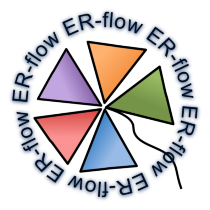 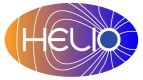 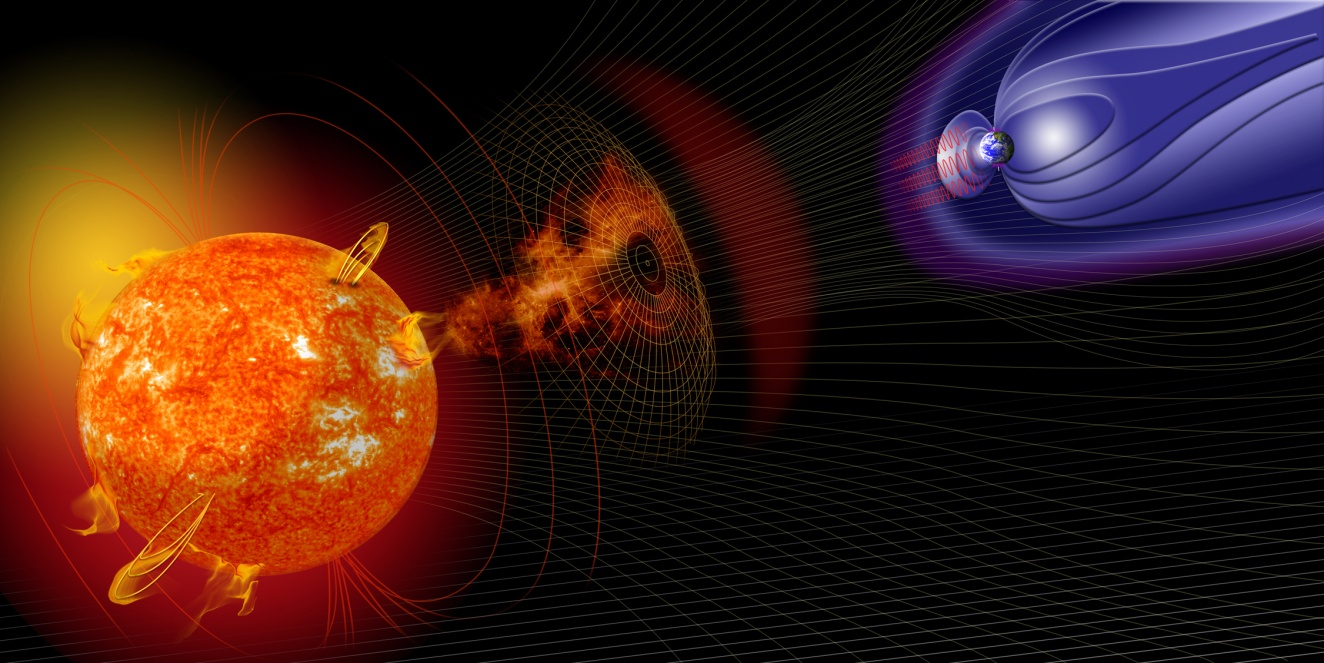 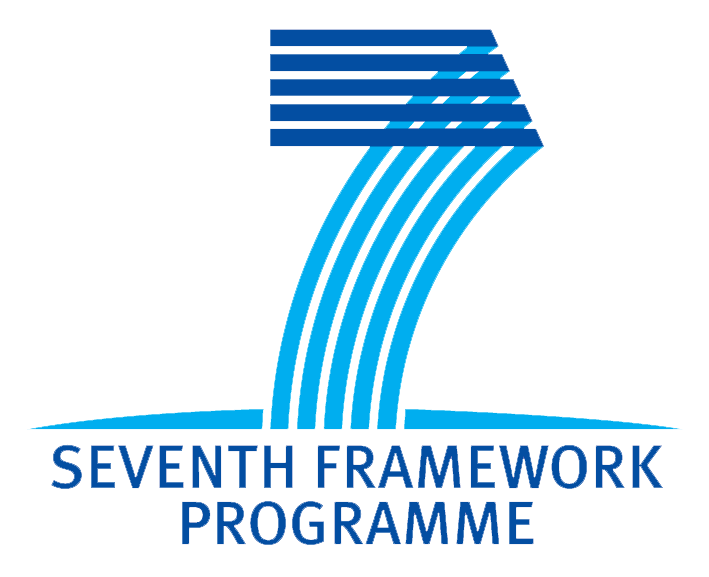 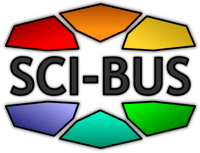 Dr. Gabriele Pierantoni
Dr. Eoin Carley
Workflows for Propagation Models in Heliophysics
HELIoPhysics
Heliophysics  is the science that studies the system composed of the Sun’s heliosphere and the objects that interact with it.
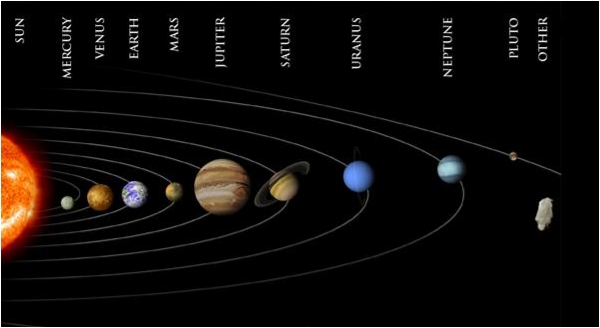 [Speaker Notes: Heliophysics is a word coined by Dr. George Siscoe of Boston University and subsequently used by the NASA Science Mission Directorate to encompass the study of the system composed of the Sun's heliosphere and the objects that interact with it—most notably, but not limited to, planetary atmospheres and magnetospheres, the solar corona, and the interstellar medium. Heliophysics combines several other disciplines, including several branches of space physics, plasma physics, and solar physics. Heliophysics is closely tied to the study of space weather and the phenomena that affect it. To quote George Siscoe from a recent conference presentation:]
Propagation models
A propagation model is used to help determine which observations, where and when may be of interest in order to satisfy the user's search criteria.
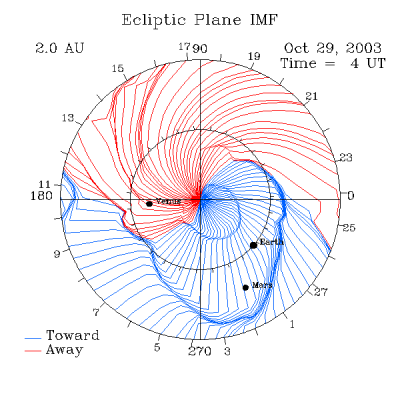 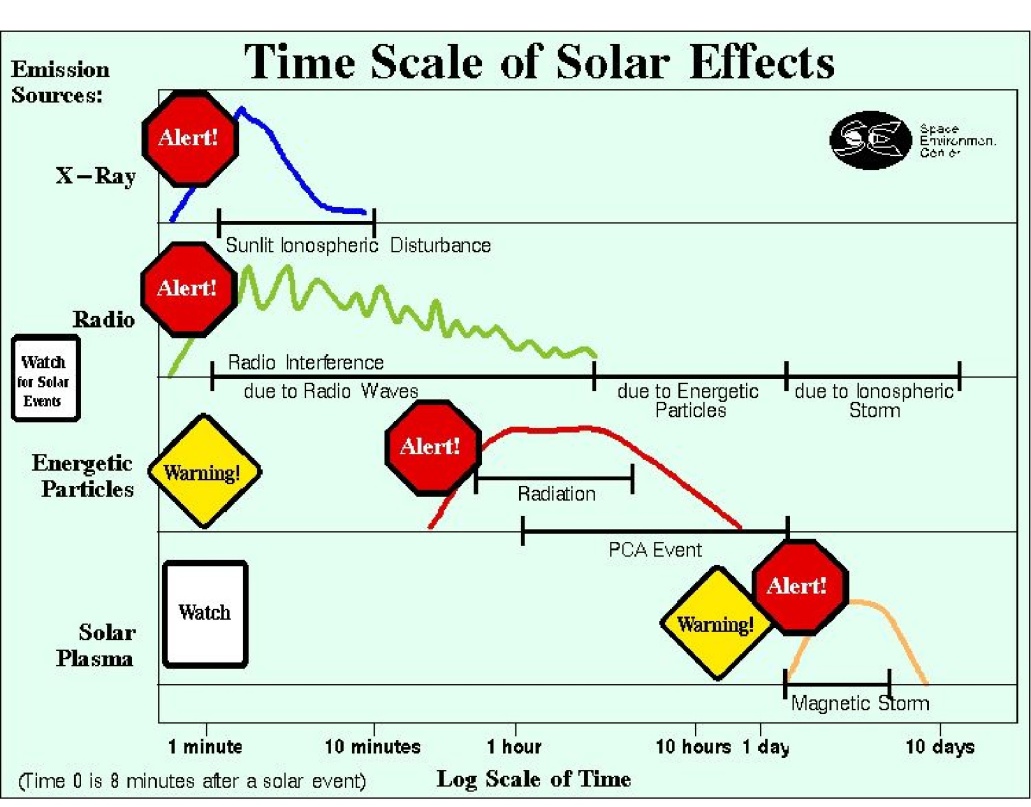 Propagation model
How do we determine the 
parameters ?
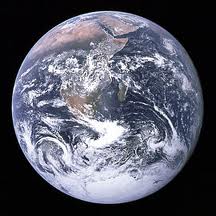 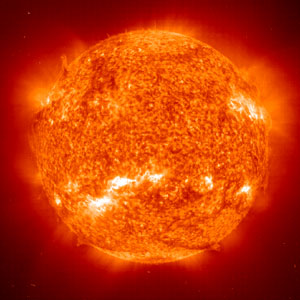 Origin
Target
t
t
ETA 
Range
E
How do we validate our choice  ?
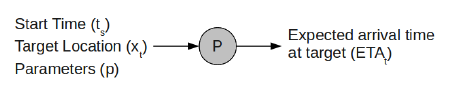 Propagation models
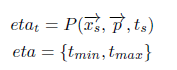 Propagation Model
Input 
Parameter
ETA
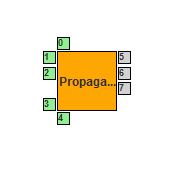 Simple Propagation Model
The user sets the values 
and validates the results
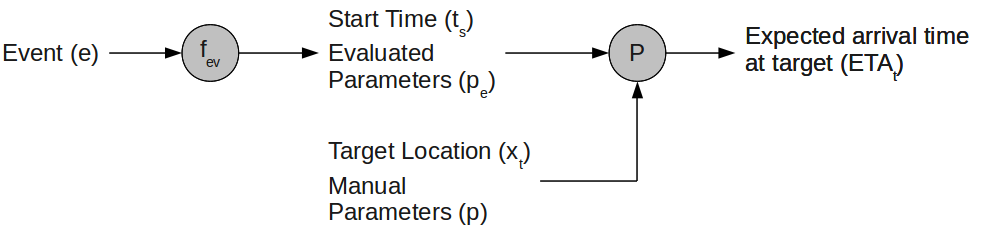 Assisted model
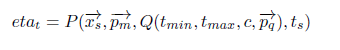 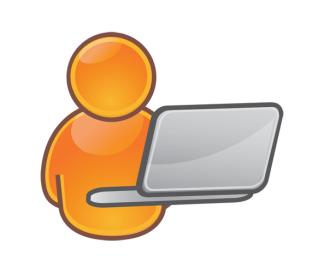 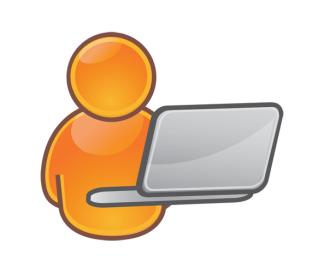 Propagation Model
Input 
Parameter
ETA
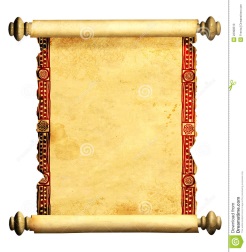 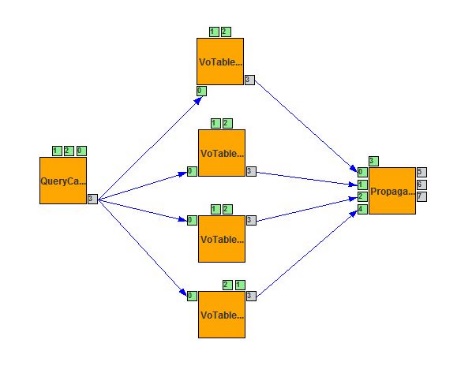 Assisted Propagation Model
Values are inferred from online catalogues
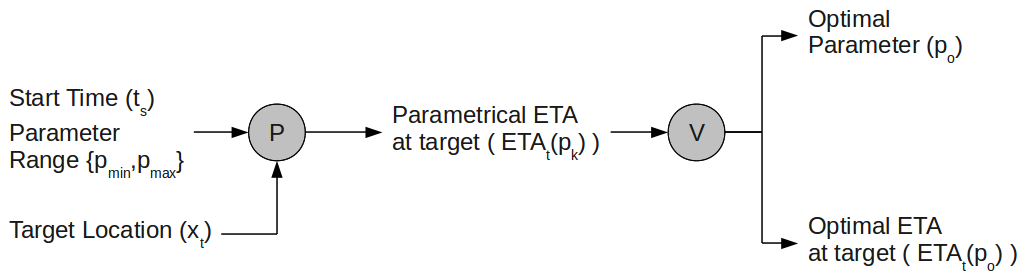 Parametric validated model
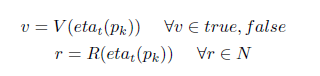 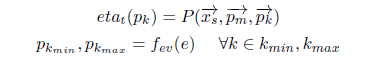 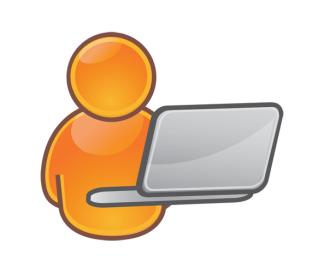 Propagation Model
Input 
Parameter
Input 
Parameter
Input 
Parameter
ETA
ETA
ETA
ETA
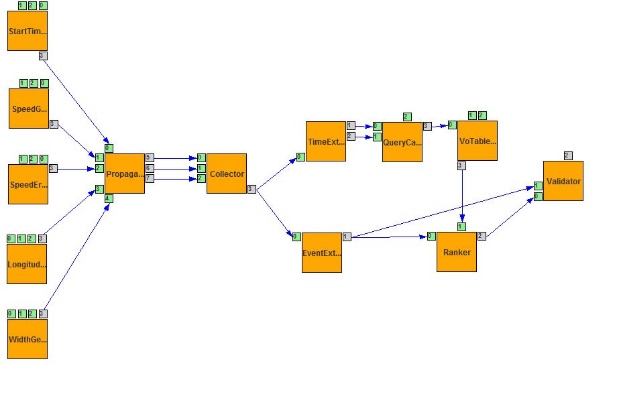 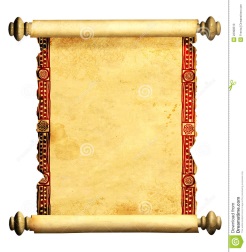 Assisted parametric model
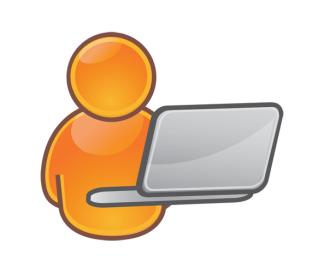 Propagation Model
ETA
Input 
Parameter
Input 
Parameter
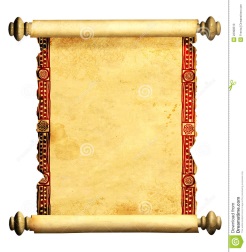 Input 
Parameter
ETA
ETA
ETA
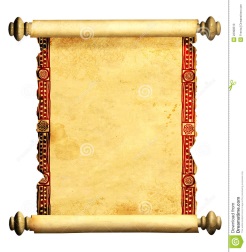 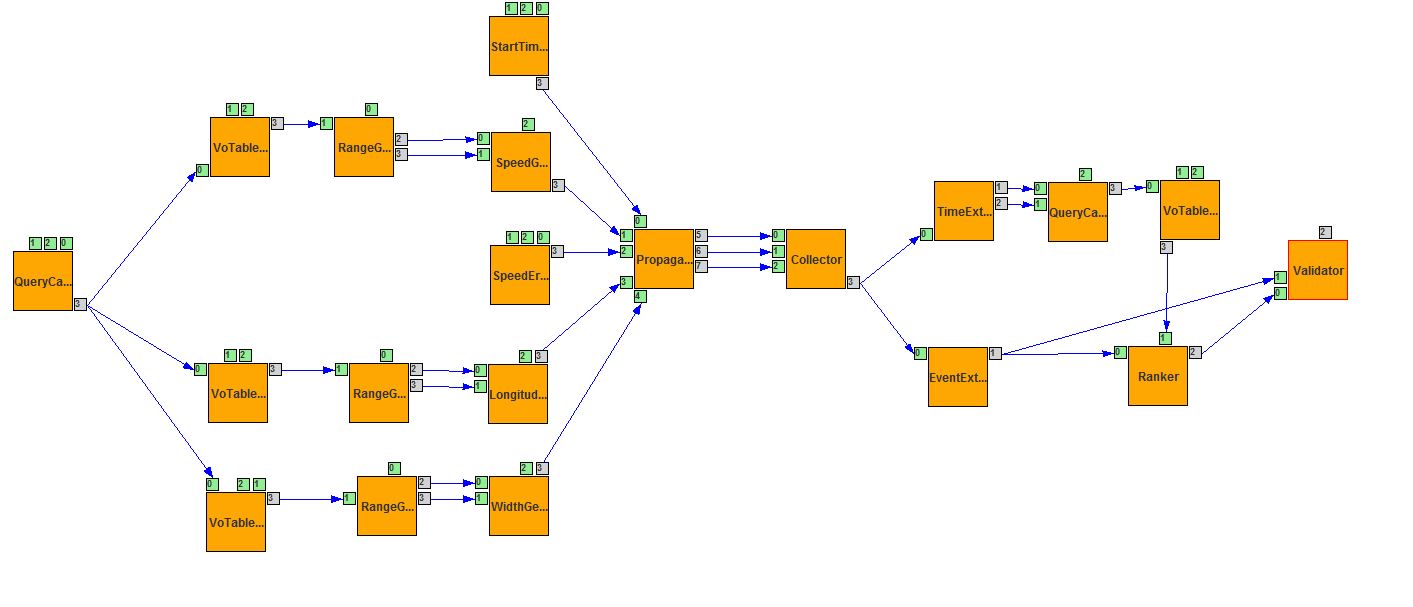 Meta-workflows and workflowinteroperability
WS-Pgrade Metaworkflow
Execution in WS-Pgrade enabled portals
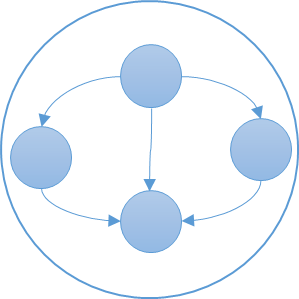 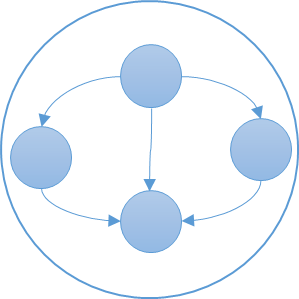 Coarse Interoperability through the SHIWA Platform
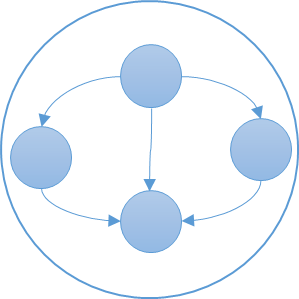 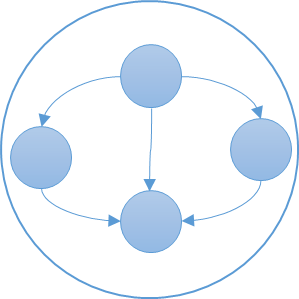 TAVERNA metaworkflow
Execution on the TAVERNA line command tool
Execution on the TAVERNA line command tool
TAVERNA Worfklows
3-tier approach
3-tier approach
WS-PGrade Workflows and Metaworkflows
HELIO Applications
HEC
ILS
HPS
SHEBA
VO Table Parses
HFC
ICS
MDES
TAVERNA Workflows and Metaworkflows
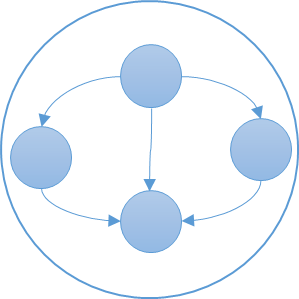 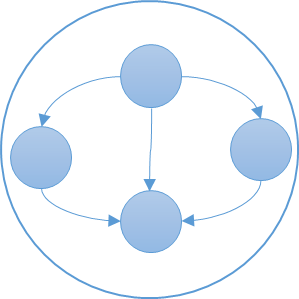 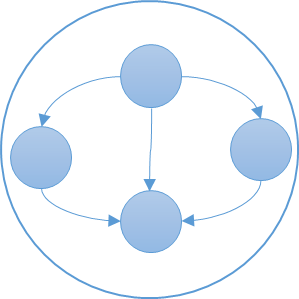 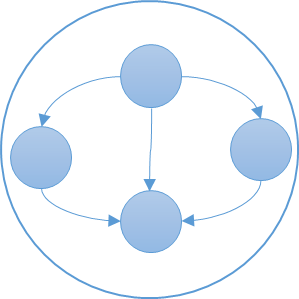 HELIO Infrastructure
HELIO Web Services
3-Tier approach
WS-PGrade Metaworkflow
(Parametric Science Case)
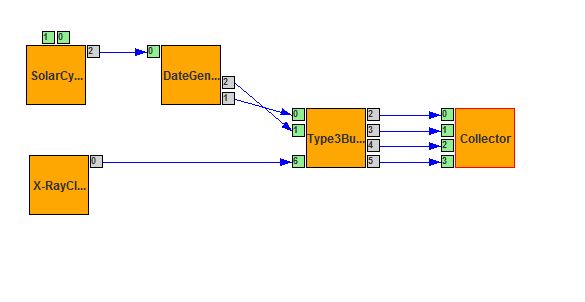 HEC
ILS
HPS
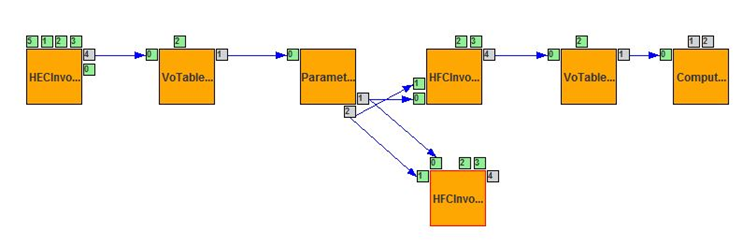 HFC
ICS
MDES
Course grained interoperability
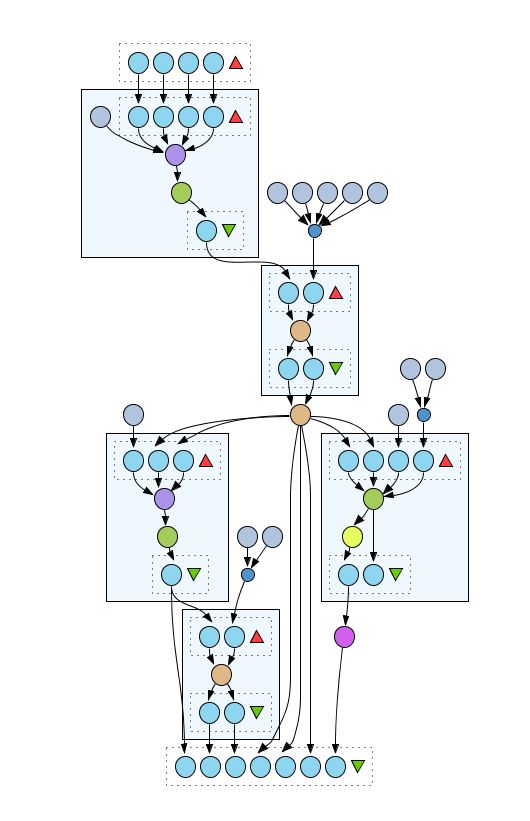 WS-PGrade sub-workflow
(Use Case)
TAVERNA Metaworkflow 
(Science Case)
HELIO Web Services
TAVERNA Workflows 
Use Case
TAVERNAExample
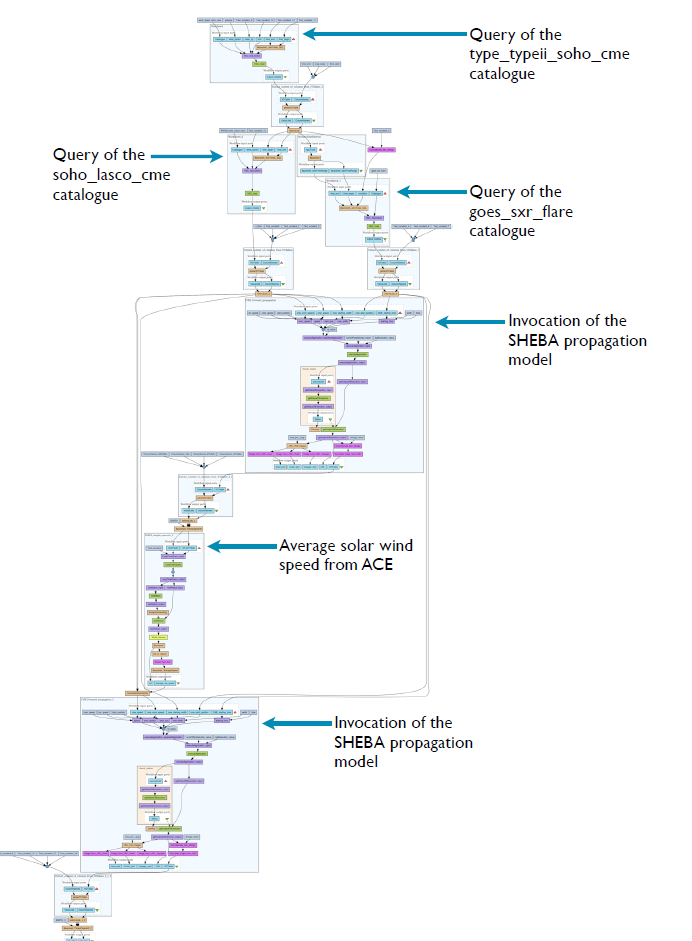 Workflow users
I am happy with one of the models 
but I want to modify it
A
I do not want to use WS-PGRADE
B
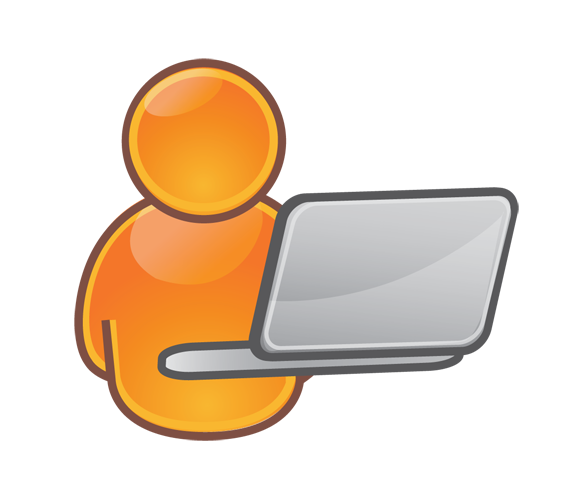 I care only about results, not workflows
C
Around a workflow
Abstract
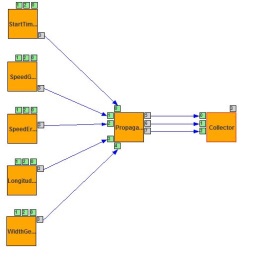 Graph editor
Define the topology of the workflow
A
Define workflow parameter
Concrete 
Workflows 
Interface
Define applications and 
Sub-workflows
Concrete
B
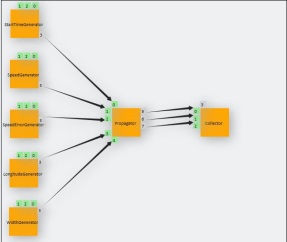 C
End User View
Focus only on relevant parameters
C
APM Portlet
Costumize the GUI
End User 
Interface
Advanced propagation model portlet
Step A
The user defines the time range 
and the Event Catalogue that has to be used.
Step B
A list of event times is returned and the 
users defines the
Parameter ranges and values for the execution.
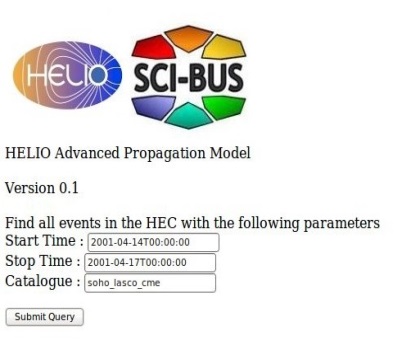 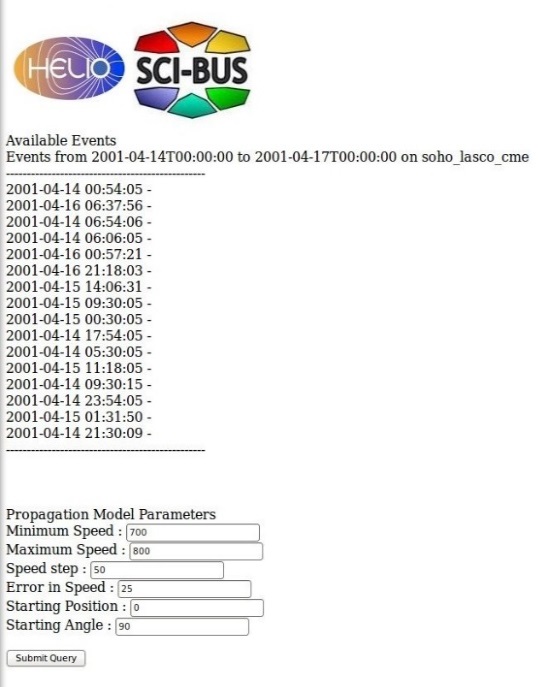 Step C
The list of results is returned with a Boolean value 
indicating if they have been validated successfully
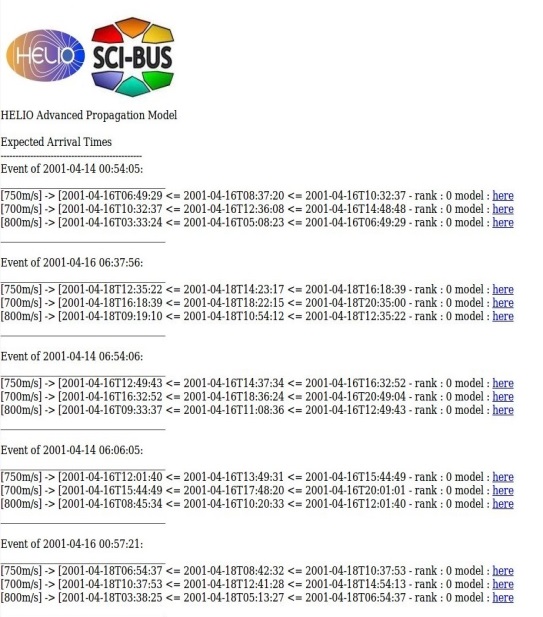 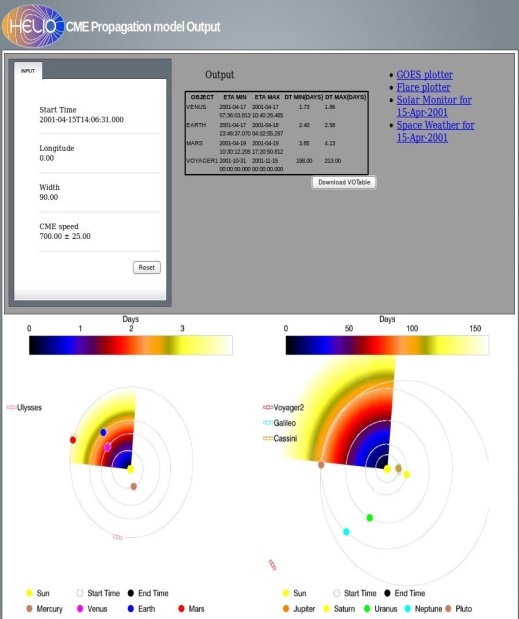 This is all, for now…
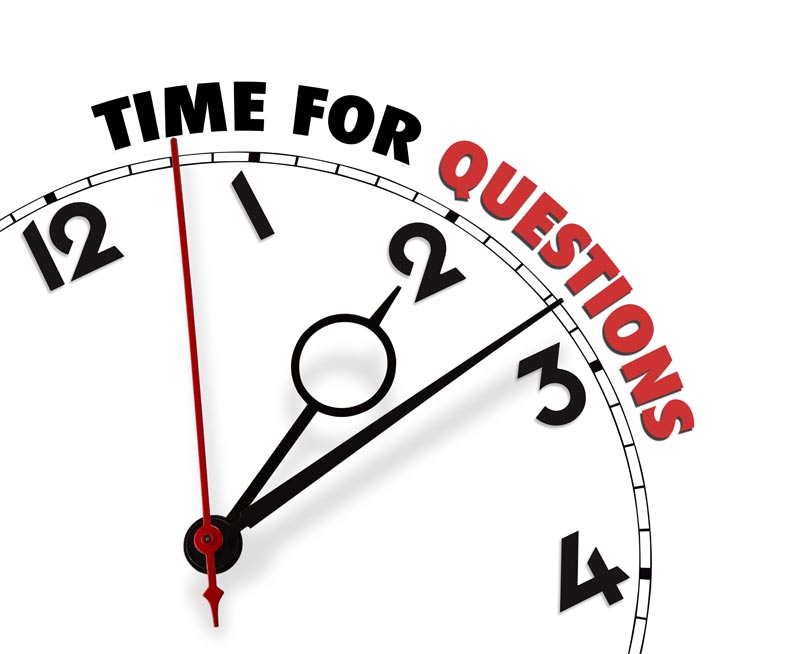